ISTC Project # 3635
EXPERIMENTAL MODEL
1
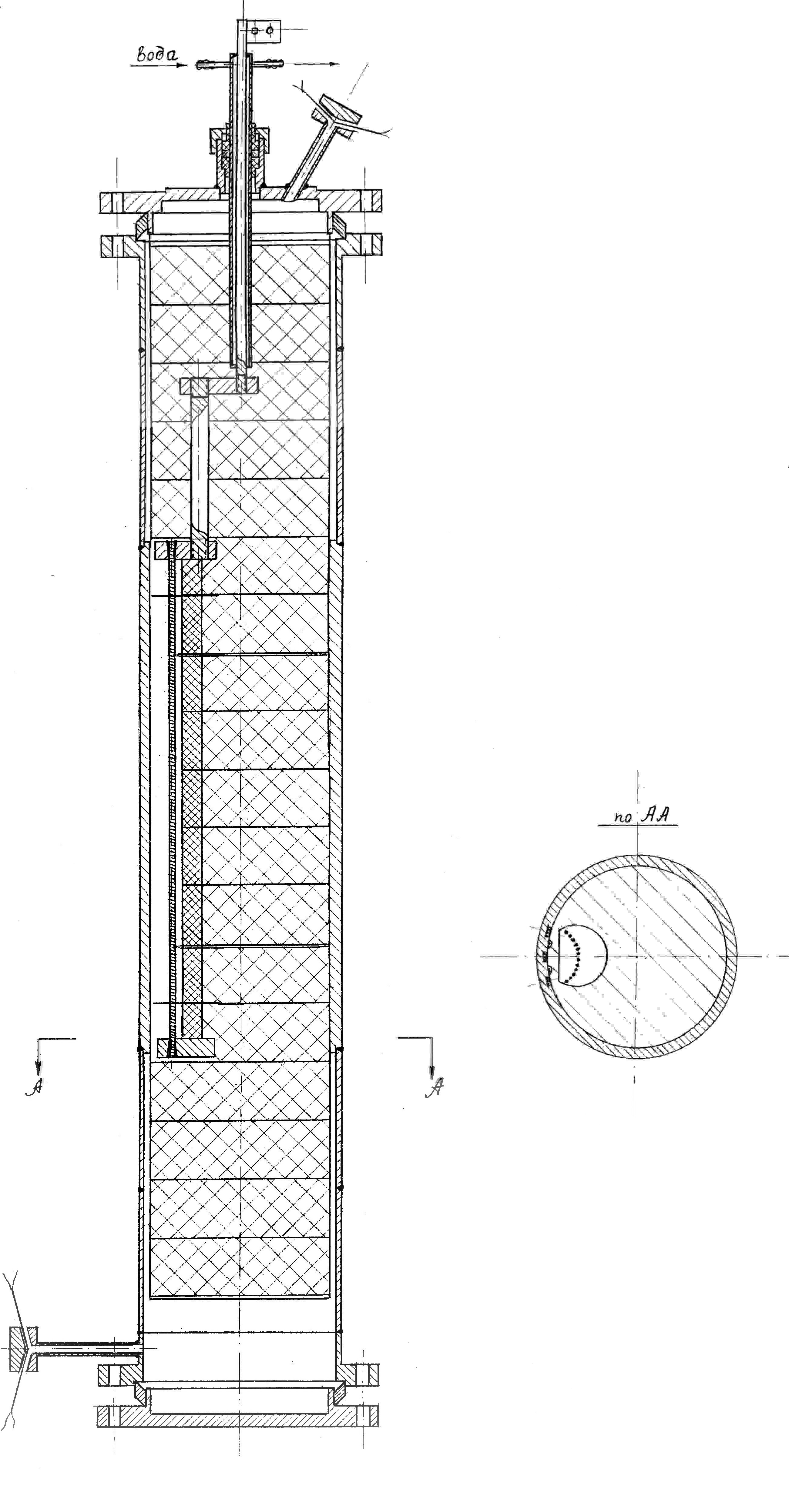 ISTC Project # 3635
Экспериментальная модель
Experimental model
2
ISTC Project # 3635
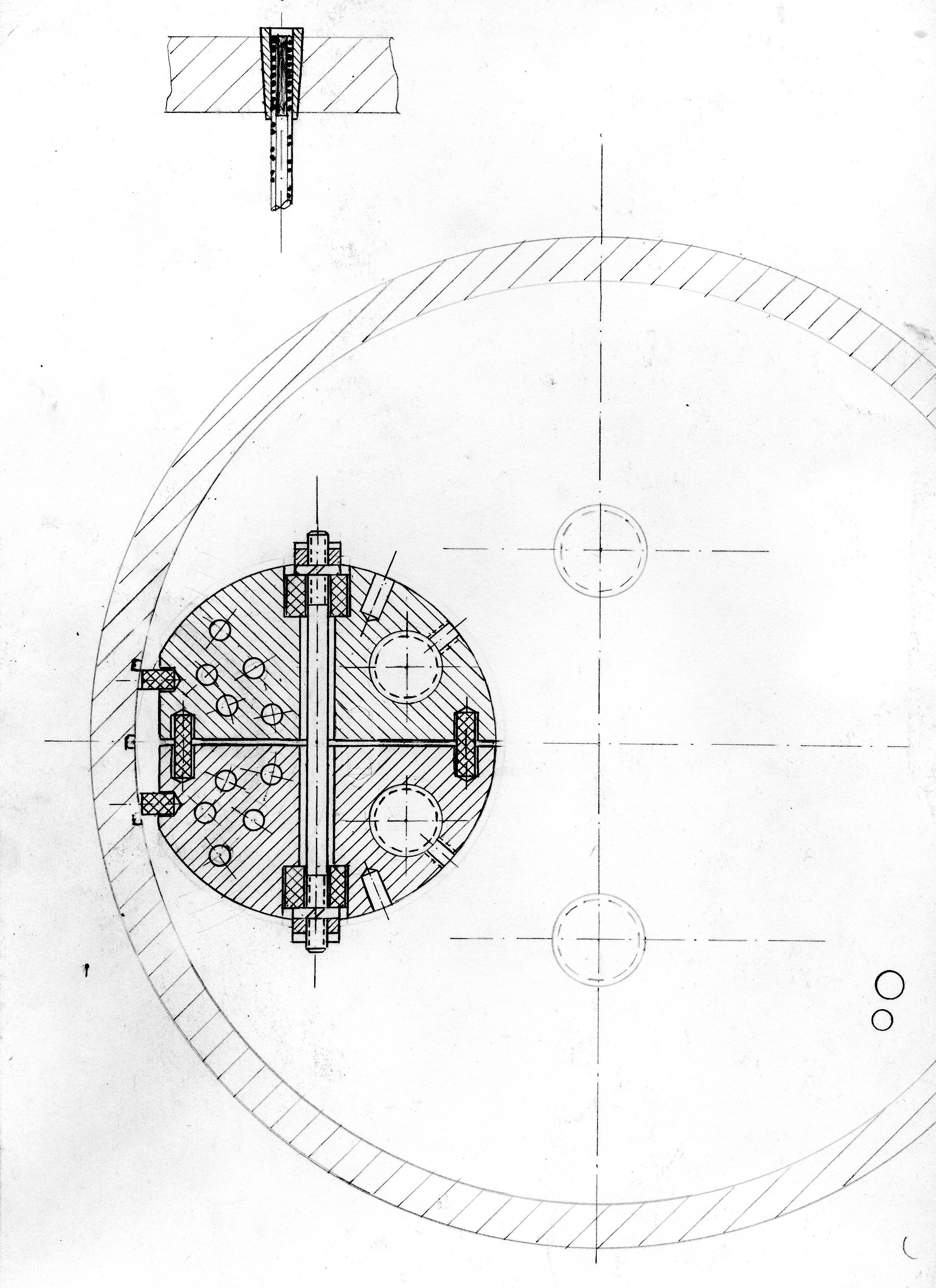 Верхний разрезной токоподвод экспериментальной модели

The upper split current lead
of experimental model
3
ISTC Project # 3635
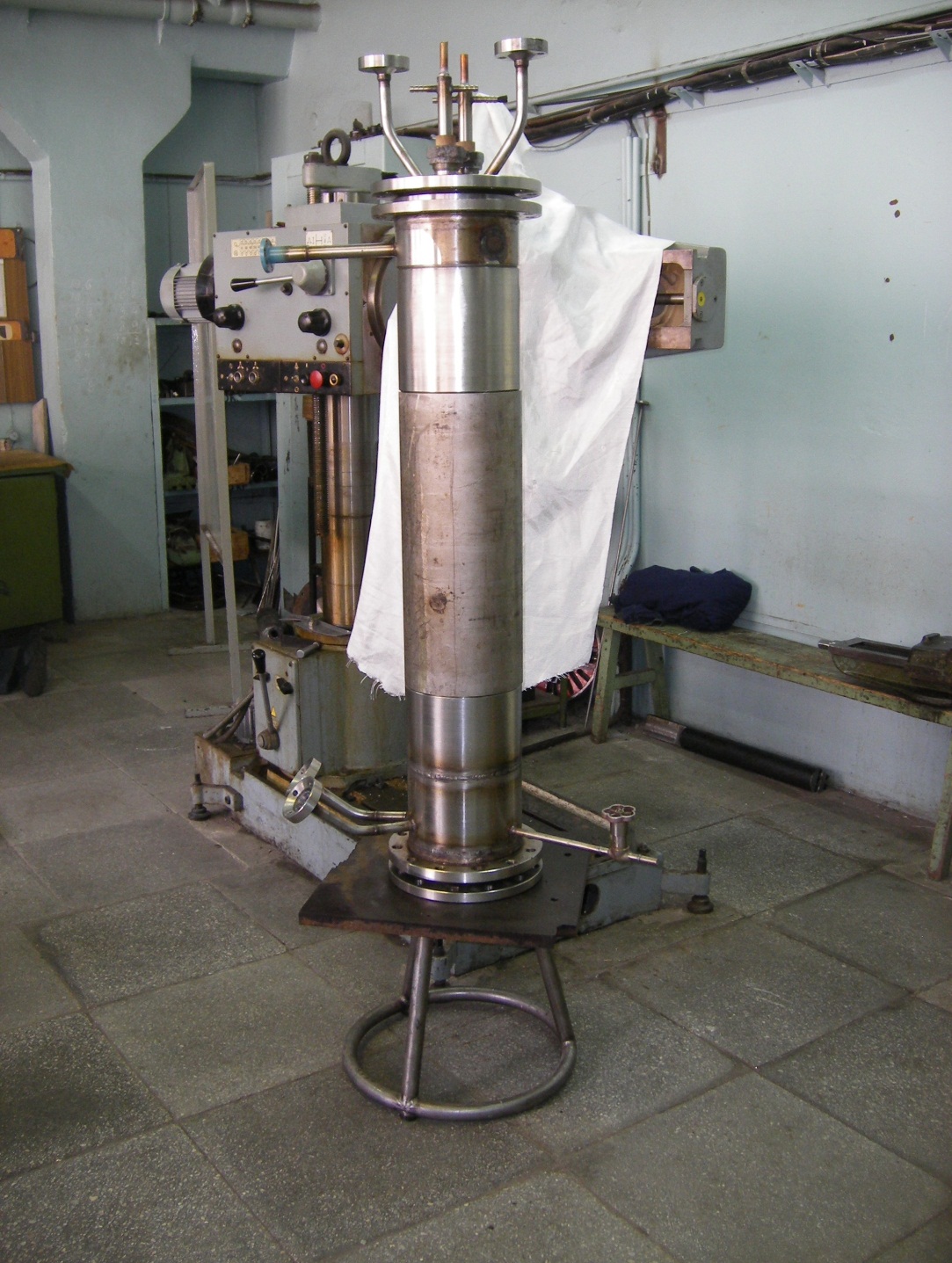 Общий вид модели
General view of model
4
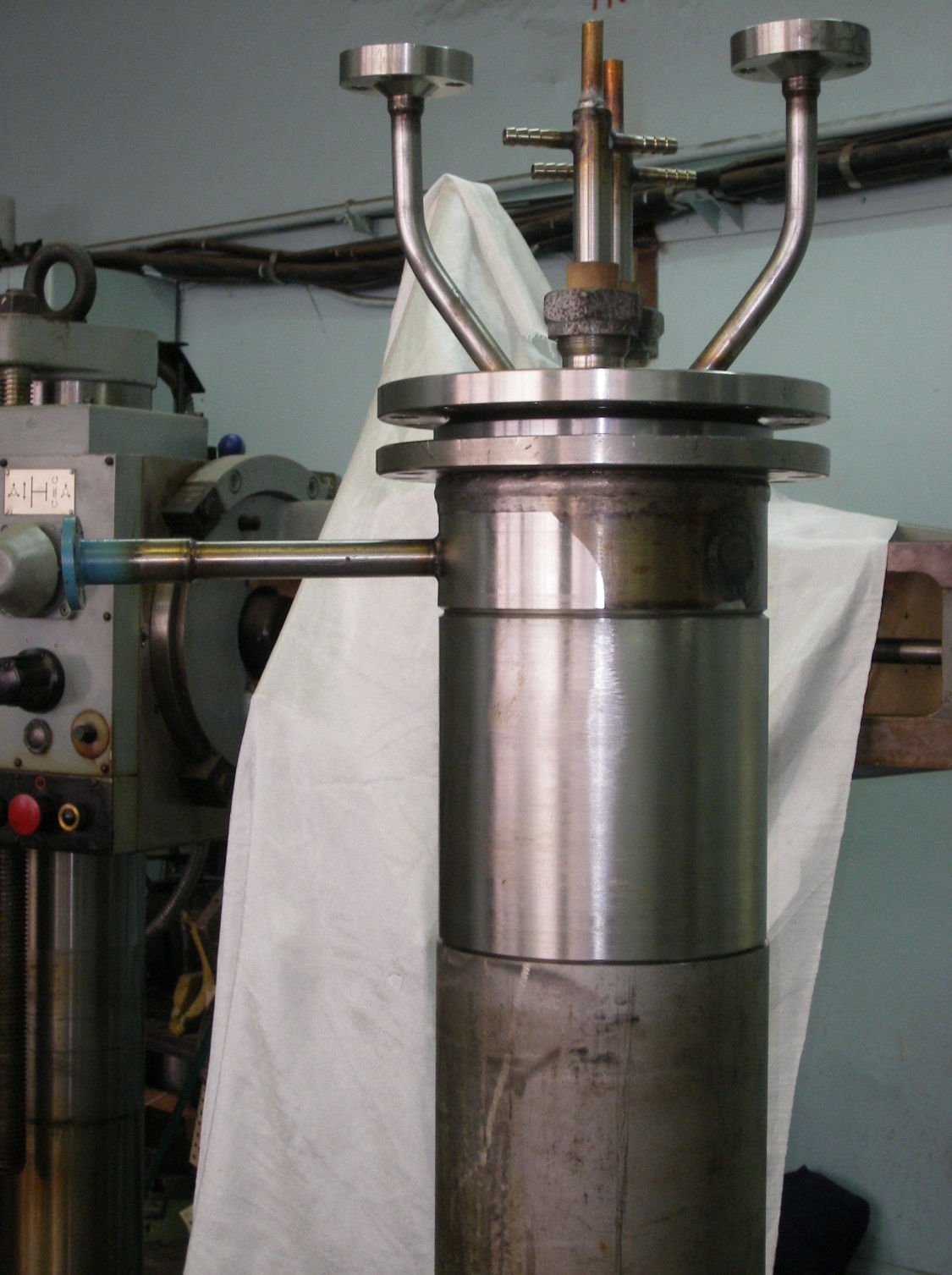 ISTC Project # 3635
Верхняя часть модели
The upper part of model
5
ISTC Project # 3635
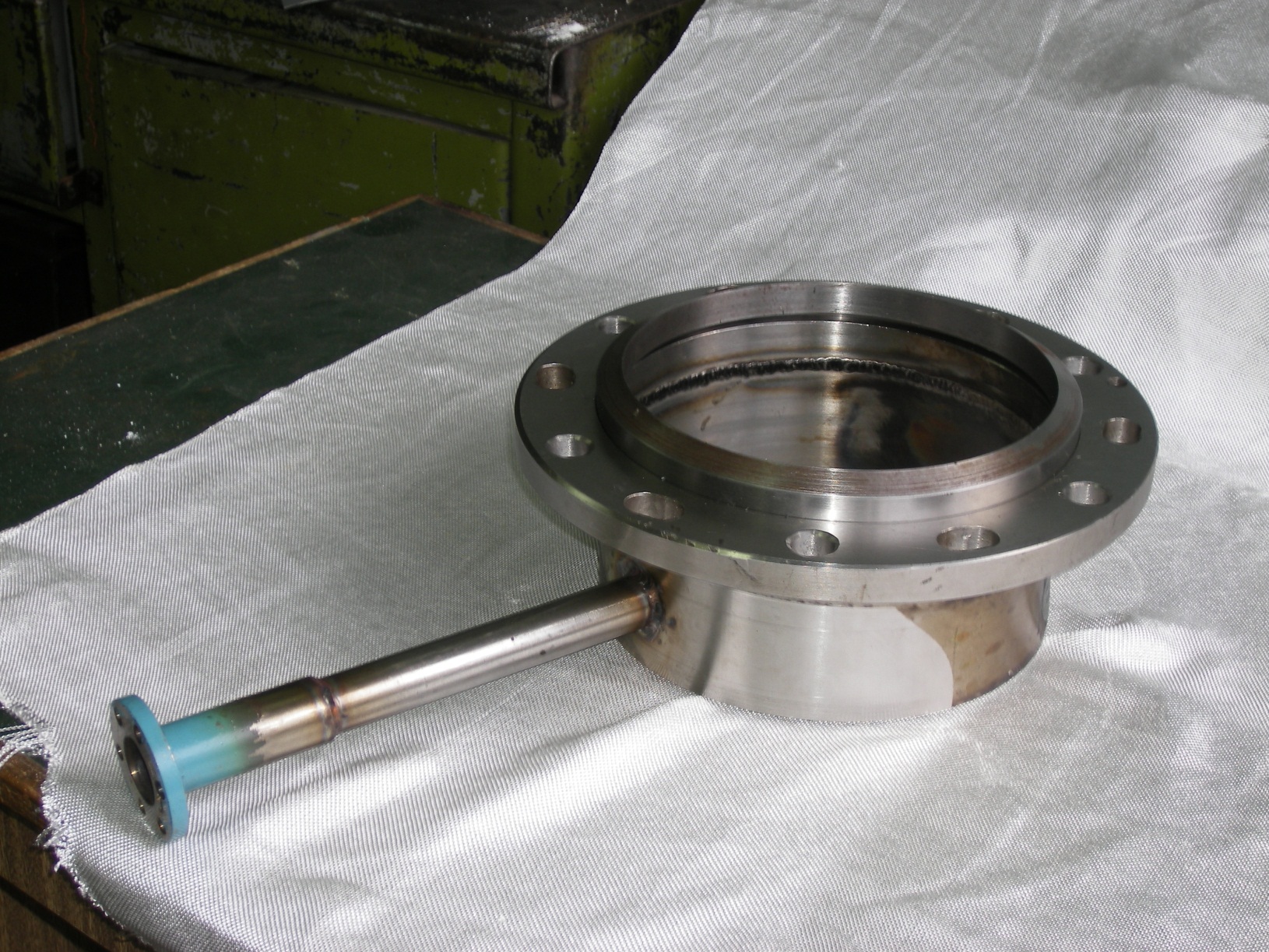 Металлическое кольцо (уплотнение)
Metallic ring (sealing)
6
ISTC Project # 3635
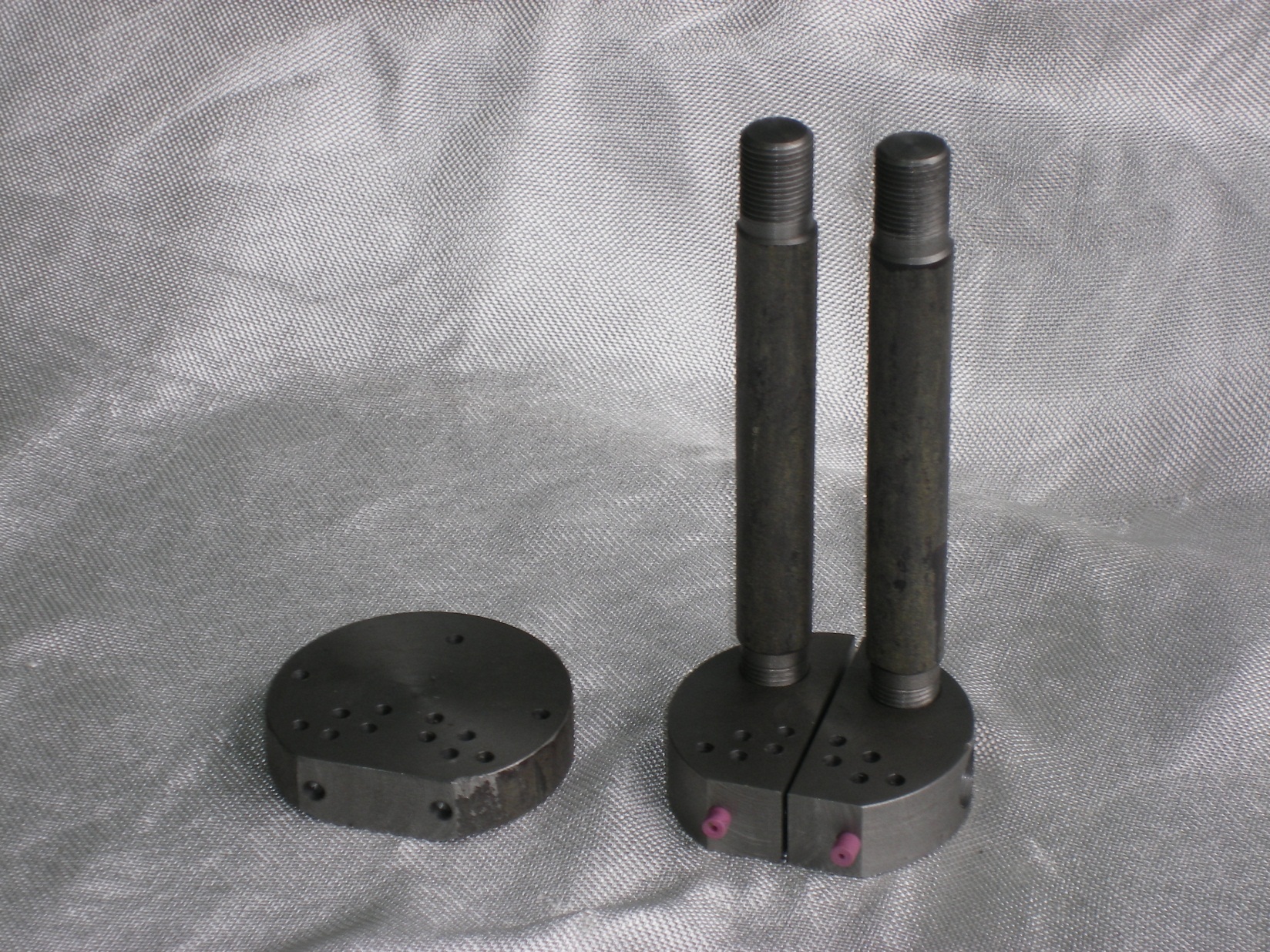 Молибденовые токоподводы (верхний – разрезной, нижний – целый)
Molybdenic current leads (upper - split, lower - whole)
7
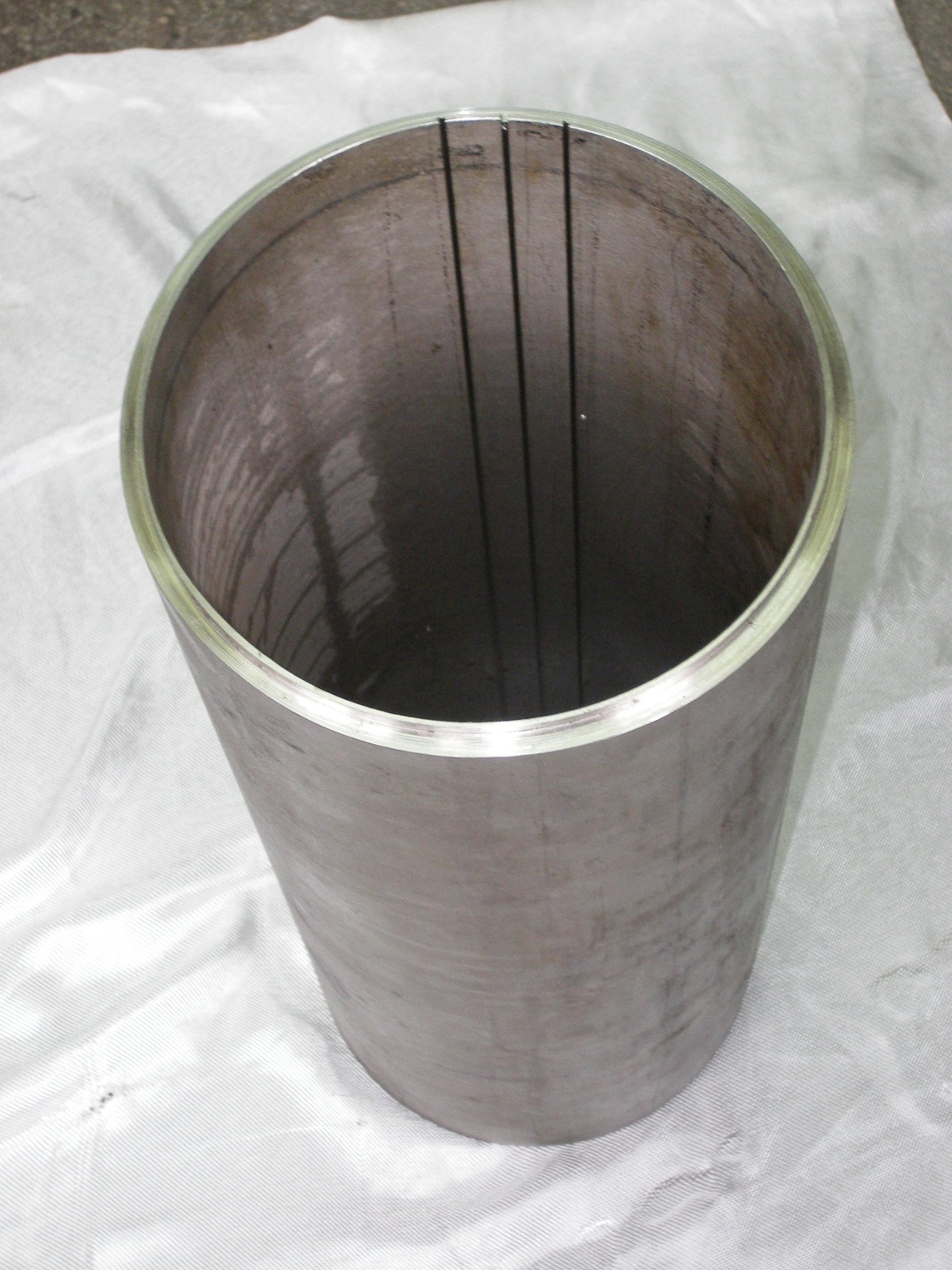 ISTC Project # 3635
Средняя часть модели,
видны канавки

Middle part of model,
the grooves are visible
8
ISTC Project # 3635
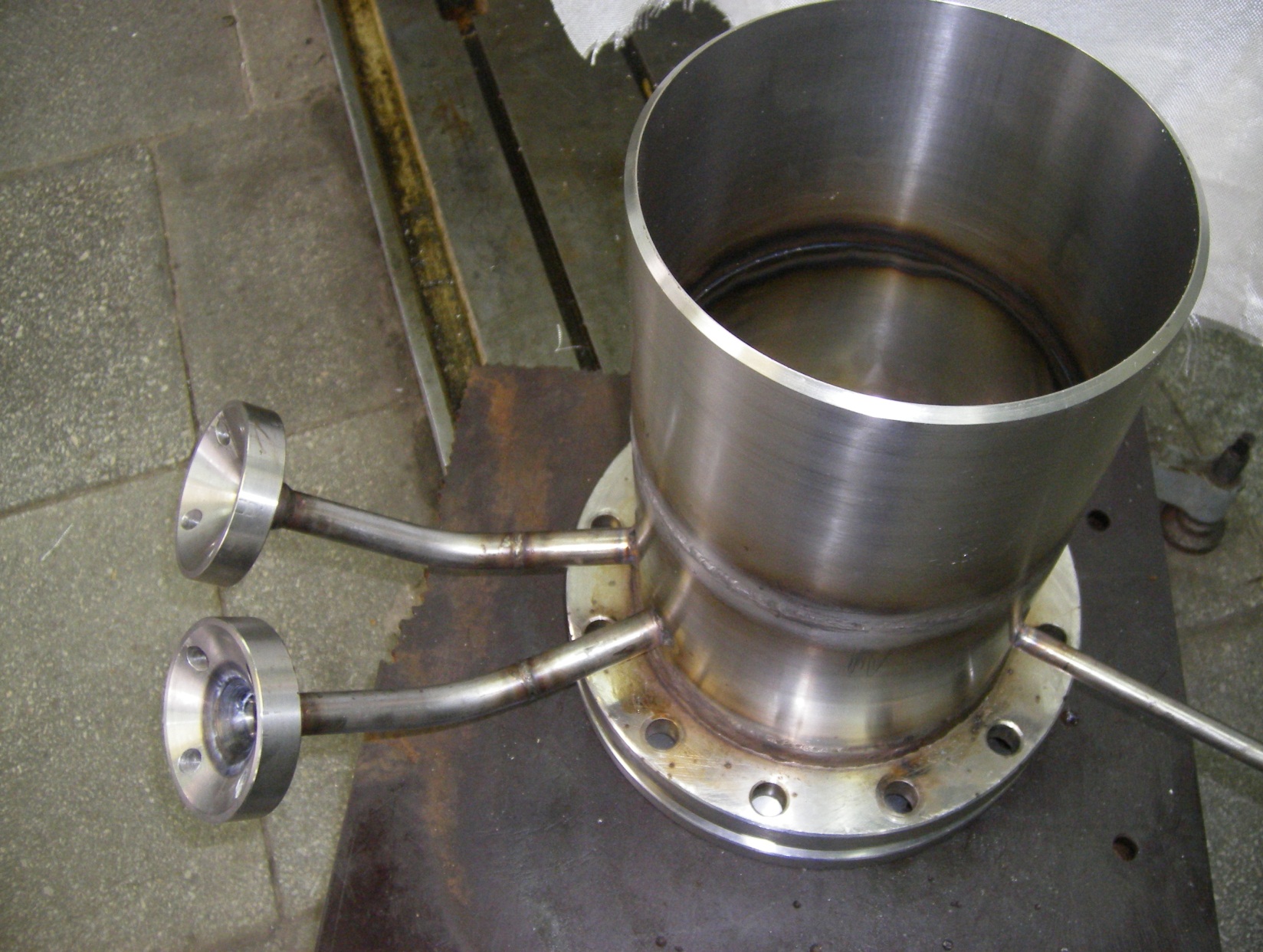 Нижняя часть модели
Bottom of model
9
ISTC Project # 3635
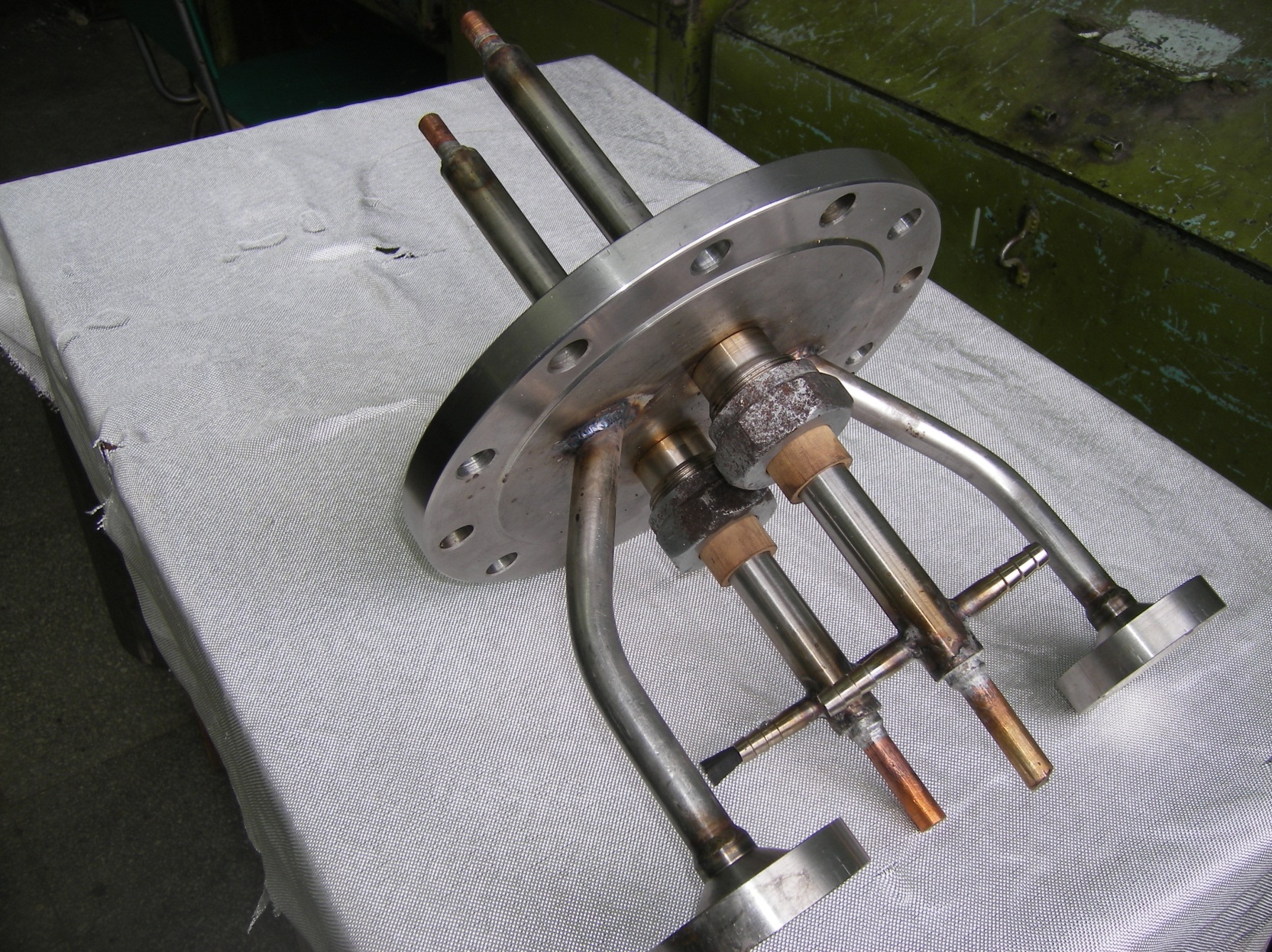 Верхняя крышка с токоподводами
The upper cover with current leads
10
ISTC Project # 3635
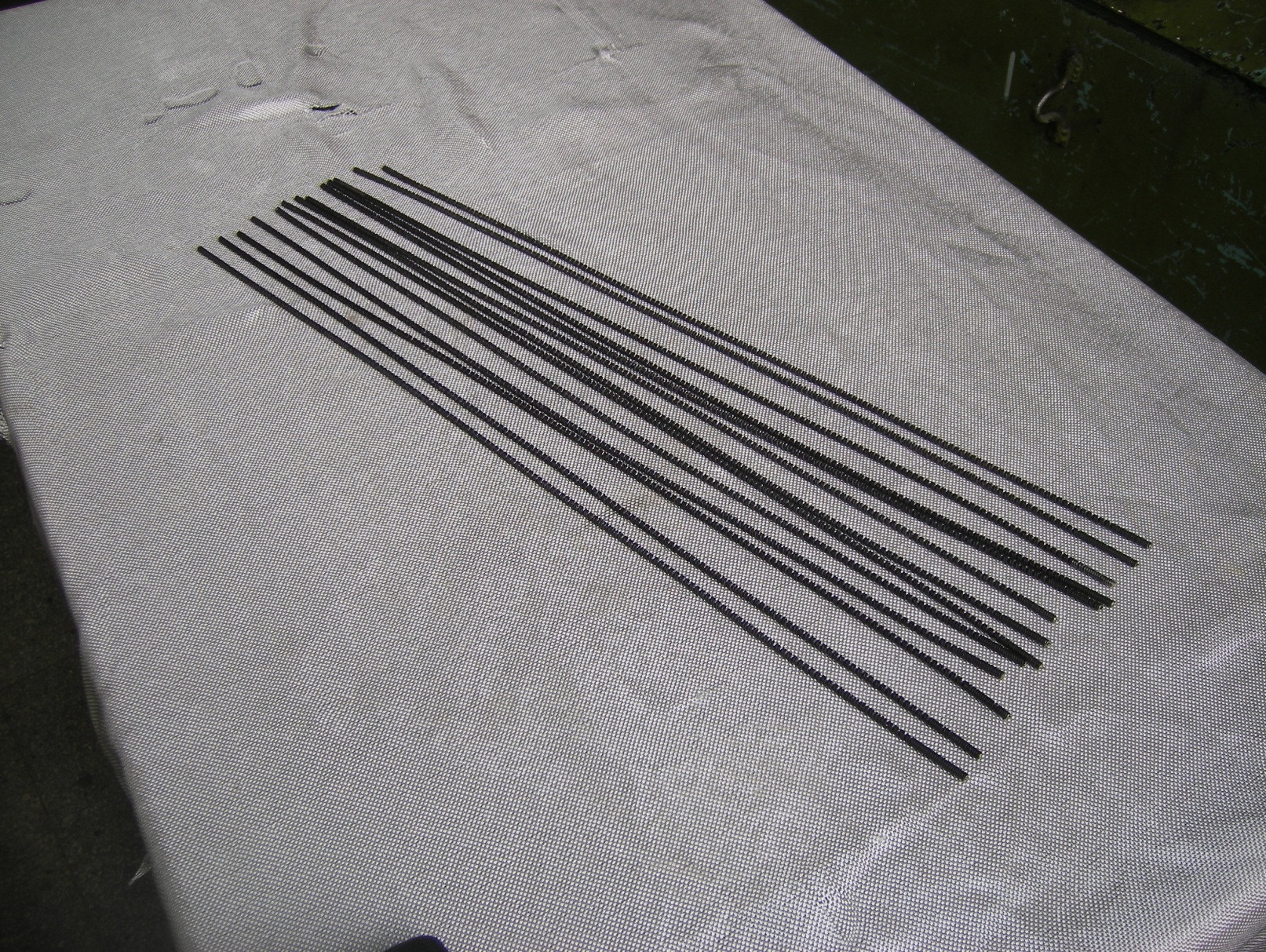 Молибденовые спирали
Molybdenic spirals
11
ISTC Project # 3635
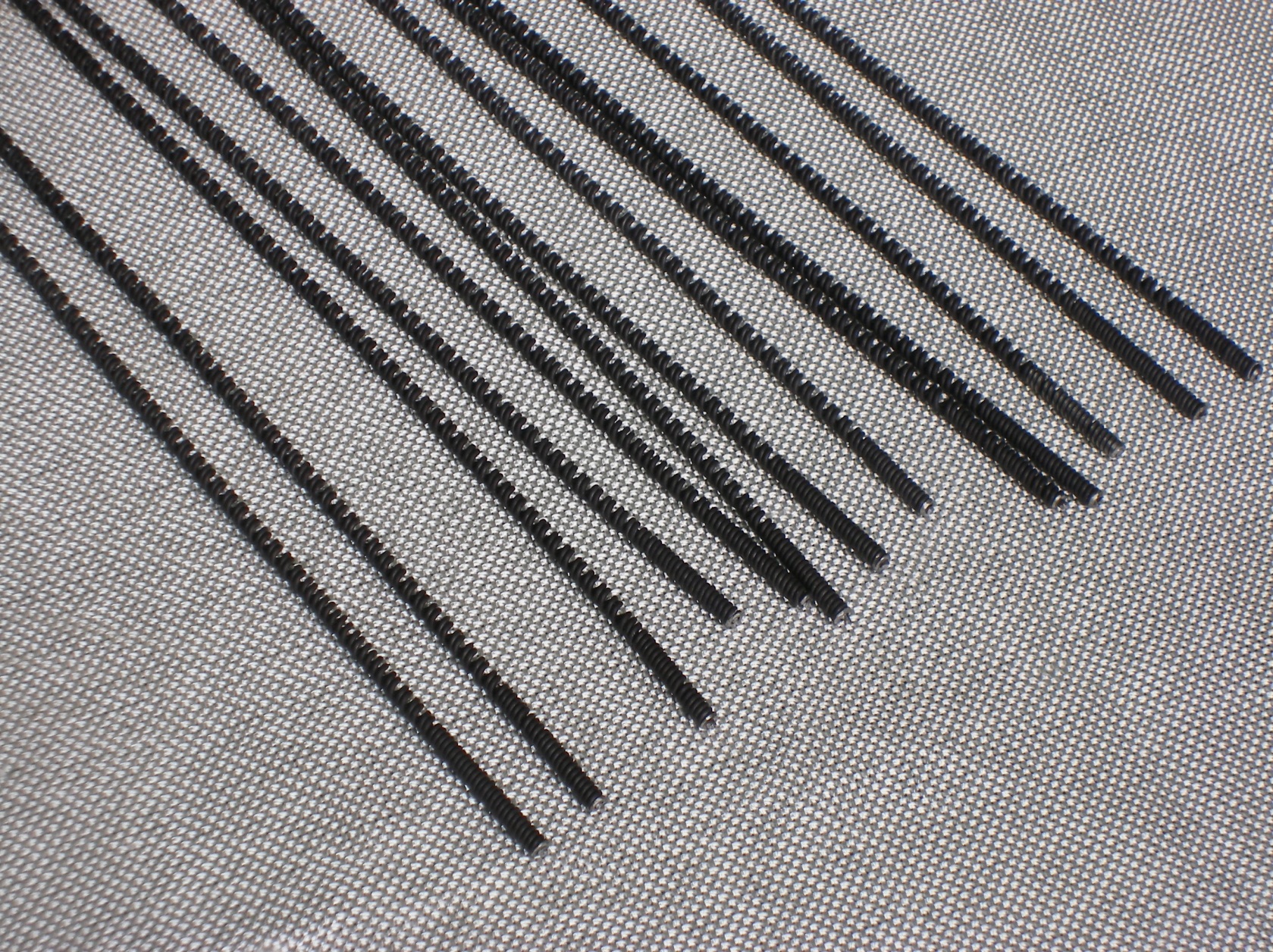 Молибденовые спирали (крупнее)
Molybdenic spirals (large)
12